ДОРОЖНЫЕ ЗНАКИ
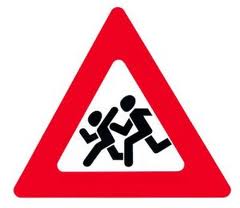 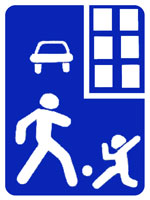 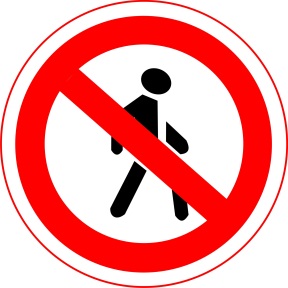 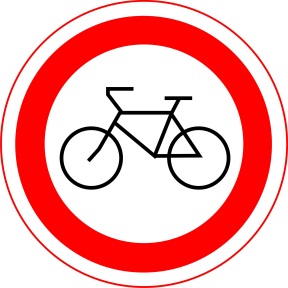 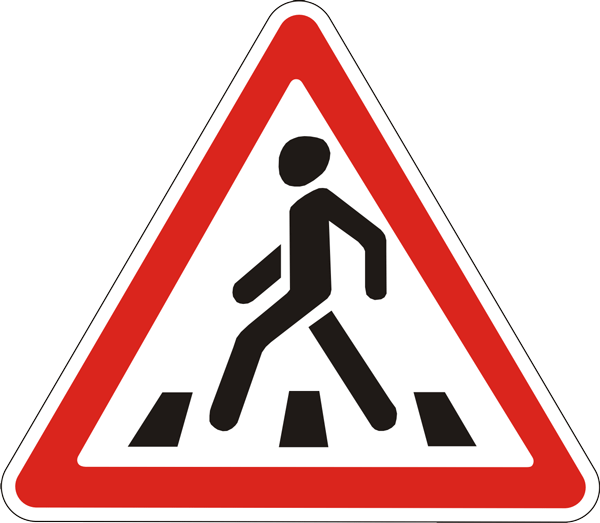 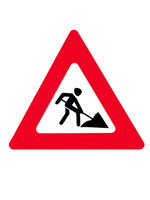 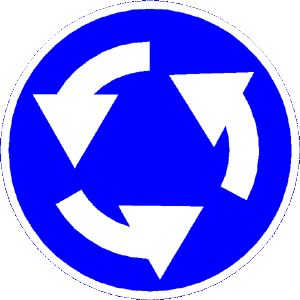 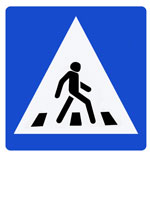 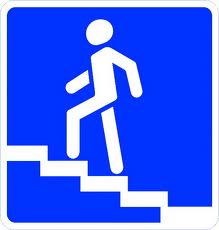 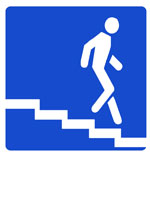 Знаки для пешеходов
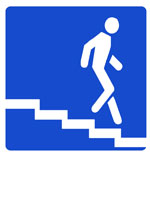 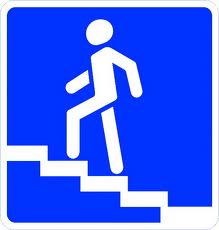